МИНИСТЕРСТВО  ОБРАЗОВАНИЯ И НАУКИ РОССИЙСКОЙ ФЕДЕРАЦИИ
ФЕДЕРАЛЬНОЕ ГОСУДАРСТВЕННОЕ БЮДЖЕТНОЕ ОБРАЗОВАТЕЛЬНОЕ
УЧРЕЖДЕНИЕ ВЫСШЕГО ОБРАЗОВАНИЯ
«РОСТОВСКИЙ ГОСУДАРСТВЕННЫЙ ЭКОНОМИЧЕСКИЙ УНИВЕРСИТЕТ (РИНХ)»
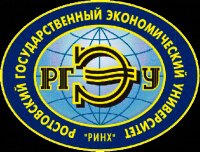 ЮРИДИЧЕСКИЙ ФАКУЛЬТЕТ
КАФЕДРА СУДЕБНОЙ ЭКСПЕРТИЗЫ И КРИМИНАЛИСТИКИ
ИНФОРМАЦИОННЫЙ МАТЕРИАЛ
«ОРГАНИЗАЦИЯ И ПРОИЗВОДСТВО РАССЛЕДОВАНИЯ ДТП НА ПЕРВОНАЧАЛЬНОМ ЭТАПЕ»
Предмет и средства доказывания по УД. Механизм дорожно-транспортного происшествия.
Предмет и средства доказывания по УД. Механизм дорожно-транспортного происшествия.
В ходе расследования ДТП установлению подлежат следующие обстоятельства:
1. Обстоятельства, характеризующие происшедшее событие:
- место и время происшествия;
- факт нарушения ПДД и эксплуатации ТС;
- наступление последствий, предусмотренных ст.264 УК РФ;
- сумма причиненного материального ущерба;
- техническое состояние ТС, причастных к происшествию;
- динамика происшествия.
2. Обстоятельства, характеризующие степень виновности подозреваемого в совершении преступления.
При этом выясняется, по чьей вине произошло это происшествие:
- по вине водителя;
- пешехода;
- кого-либо из работников транспортных хозяйств, непосредственно отвечающих за техническое состояние и правильную эксплуатацию ТС.
3. Обстоятельства, влияющие на степень и характер ответственности подозреваемого.
Помимо обстоятельств, указанных в ст.61 и ст.63 УК РФ необходимо устанавливать:
- квалификацию водителя;
- стаж его работы;
- не управлял ли он транспортным средством в болезненном состоянии либо в состоянии опьянения;
- в каком часу работы произошел данный случай;
- привлекался ли он ранее к уголовной или административной ответственности за нарушение правил безопасности движения и эксплуатации ТС и если привлекался, то какие меры воздействия к нему применялись.
Виды ДТП
- столкновение;
- опрокидывание;
- наезд на стоящее ТС;
- наезд на препятствие;
- наезд на пешехода;
- наезд на велосипедиста;
- наезд на гужевый транспорт;
- наезд на животных;
- прочие происшествия.
Дорожно-транспортное происшествие (ДТП) – событие, возникающее в процессе движения по дороге транспортного средства и с его участием, при котором погибли или ранены люди, повреждены транспортные средства, сооружения, грузы либо причинен иной материальный ущерб. Таким образом, обязательным элементом ДТП является движущееся транспортное средство. К ним  относятся  все механические транспортные средства, в которых тягловая сила создается за счет двигателя (автомобили, троллейбусы, трамваи, мотоциклы, мотороллеры, а также дорожные, строительные и сельскохозяйственные самоходные машины).
Под механизмом дорожно-транспортного происшествия следует понимать совокупность промежуточных состояний и процессов, формирующих последствия на взаимодействовавших объектах в материализованном виде, на предаварийном, аварийном и послеаварийном этапах развития дорожно-транспортного происшествия. Скоротечную динамику ДТП образует сочетание элементов системы:
«водитель - автомобиль – дорога – пешеход».
Следы
Материальные
Идеальные
Следы-предметы
Следы-отображения
Следы-вещества
Характерные следы при ДТП
СЛЕДЫ-ПРЕДМЕТЫ
части одежды и предметы принадлежащие участникам (обувь, лоскуты ткани, сопутствующие элементы и др.);
части деталей и детали ТС (осколки стекол, куски декоративной решетки и т.п.);
части окружающей обстановки (элементы дорожных конструкций и др.).
СЛЕДЫ-ВЕЩЕСТВА
произошедшие от участников ДТП (кровь, мозговое вещество, волосы и др.);
используемые в ТС (тормозная жидкость, масло, антифриз, электролит и т.п.);
образовавшиеся от ТС (следы «юза», сколы краски, грунт находившейся на ТС и др.);
образовавшиеся от элементов дорожной обстановки  (частички краски дорожных знаков и др.).
СЛЕДЫ-ОТОБРАЖЕНИЯ
на потерпевшем (след от ТС на одежде, теле и др.);
образовавшиеся от ТС (след протектора, след деформации на дорожных элементах и др.);
на ТС (разрывы, задиры, деформация и др.).
Субъектами ДТП являются:
Водители.
Пешеходы.
Пассажиры.
Велосипедисты.
Лица, ответственные за техническое состояние ТС.
Другие должностные лица.
Особенности возбуждения уголовного дела и обстоятельства, подлежащие установлению.
Поводами для возбуждения дела служат: 

заявления участников ДТП;
свидетелей;
родственников потерпевших;
посторонних граждан; 
сообщения должностных лиц лечебных учреждений, куда поступили потерпевшие от ДТП;
сообщение должностных лиц транспортных предприятий и других организаций, чьи интересы затронуты в результате этого происшествия; 
непосредственное обнаружение ДТП работниками правоохранительных органов, в основном сотрудниками ГИБДД.
Материалы поступившее из ГИБДД должны содержать:
выписку из КУС либо рапорт сотрудника ГИБДД (зарегистрированный в КУСе) о выявленном факте происшествия; 
протокол осмотра места происшествия со всеми приложениями (схемы, фототаблицы, кассета с видеозаписью и т.п.); 
протокол осмотра и проверки технического состояния ТС; 
объяснения участников ДТП, свидетелей; 
справка о ДТП; 
справки из лечебных учреждений с указанием диагноза пострадавших либо заключением судебно-медицинского освидетельствования или экспертизы; 
акт медицинского освидетельствования водителей, на предмет установления алкогольного опьянения.
В процессе рассмотрения проверочного материала и производства расследования ДТП должны быть установлены следующие обстоятельства:
является ли данное происшествие ДТП, если да, то его вид;
характер происшедшего события (имело место административное правонарушение, преступление, несчастный случай);
время и место его совершения, другие обстоятельства, характеризующие данное происшествие (состояние  проезжей части, погода, видимость, освещенность, наличие дорожных знаков и разметки проезжей части, наличие светофора и других средств регулирования движения и т.д.); 
развитие ДТС до момента первоначального контакта и после него;
по чьей вине произошло происшествие (по вине водителя ТС, участвовавшего в происшествии, по вине водителя ТС, не участвовавшего в происшествии, но создавшего аварийную обстановку для других ТС, по вине лица, выпустившего в эксплуатацию неисправное ТС, по вине пассажира или пешехода и т.д.) и степень их вины. Необходимо установление причинной связи между нарушением ПДД и правил эксплуатации ТС конкретным лицом и наступившими последствиями;
в чем выразилось нарушение (выезд на неисправном ТС, проезд перекрестка на красный сигнал светофора, нарушение правил обгона, нарушение правил перевозки людей в кузове автомобиля и т.д.);
обстоятельства, влияющие на степень и характер ответственности обвиняемого (не находился ли в болезненном состоянии либо в состоянии алкогольного опьянения, на каком часу работы произошло происшествие, оставление места ДТП и т.д.);
характер и размер ущерба, причиненного преступлением  (вред здоровью потерпевшего материальный и моральный ущерб и т.п.);
обстоятельства, способствовавшие совершению данного происшествия;


Приведенный перечень обстоятельств, подлежащих доказыванию, не является исчерпывающим, и при расследовании ДТП может дополняться другими обстоятельствами, которые необходимо выяснить для установления истины по конкретному делу.
Типичные следственные ситуации:
1) Водитель и ТС находятся на месте происшествия
2) Водитель с ТС скрылся с месте происшествия
3) ТС находится на месте происшествия, а водитель скрылся
3. Типичные следственные ситуации и программа действий следователя на первоначальном этапе расследования.
Характерные следственные действия в ситуации, когда водитель и ТС находятся на месте происшествия:
осмотр места происшествия (включая осмотр ТС и, если есть жертвы, трупа); 
освидетельствование водителя и потерпевшего с целью установления алкогольного и наркотического опьянения; 
допросы: потерпевшего, водителя, очевидцев; 
в случае гибели потерпевшего - предъявление трупа для опознания его родственникам или другим лицам, знавшим его; 
назначение судебных экспертиз.
Характерные следственные действия в ситуации, когда водитель с ТС скрылся с места происшествия:
осмотр места происшествия; 
допросы свидетелей, потерпевшего; 
медицинское освидетельствование потерпевшего на предмет установления алкогольного или наркотического опьянения; 
назначение судебных экспертиз; 
поручение органам дознания производства соответствующих оперативно-розыскных мероприятий, направленных на розыск водителя.
Характерные следственные действия в ситуации, когда ТС на месте происшествия, а водитель скрылся:
Проводятся те же следственные действия, как и при второй ситуации. Нередко водители сообщают об угоне своего ТС, и основная задача расследования, в данном случае, состоит в проведение следственных действий и ОРМ с целью разоблачения виновного.
Особенности тактики первоначальных следственных действий.
Чаще всего на первоначальном этапе расследования по делам о дорожно-транспортных происшествиях проводятся такие следственные действия, как:

осмотр места происшествия, 
допросы свидетелей и потерпевших, 
допрос водителя, совершившего ДТП, 
следственный эксперимент, 
назначение судебно-медицинской и 
судебно-автотехнической экспертиз.
Осмотр места происшествия:
Участники ОМП:

    обязательные:
      - следователь, дознаватель;
      - понятые (не менее 2-х);
      - судебно-медицинский эксперт (если имеется труп);
факультативные:
      - специалист-криминалист;
      - специалист-автотехник;
      - специалист-автомеханик;
      - инспектор ГИБДД;
      - О/У ОУР; 
      - УУП;
      - потерпевший, водитель, свидетель;
      - должностные лица организаций;
      - и другие.
Перед производством осмотра места происшествия необходимо:

- принять меры к оказанию медицинской помощи пострадавшим, 
- обеспечить охрану места происшествия, 
- безопасное движения ТС и пешеходов, 
- сохранность следов и материальных объектов, имеющих значение для расследования.
При ОМП необходимо установить:
место совершения ДТП (определить его границы);
когда было совершено ДТП (при возможности) – время суток, года и если представляется возможным (случаи очевидности), его вид;
всех участников и свидетелей ДТП (если имеется такая возможность), определить направление их движения до происшествия (скорость движения либо темп; направление движения; местонахождение на дороге – полоса движения, обочина либо тротуар); 
место первоначального контакта (где произошло столкновение, наезд и т.п.);
дальнейшая динамика движения участников ДТП и их конечное положение, и состояние (в т.ч. и ТС). Это необходимо, в первую очередь, если ТС, пешеходы, животные и т.д. до начала осмотра перемещались;
следы направления движения участников происшествия на месте первоначального контакта и дальнейшего движения.
Границы места происшествия:
Первоначально определение границ происходит при общем осмотре места ДТП. Кроме этого, возможны случаи, когда границы расширяются и уточняются. Если первоначально сложно определить границы, то необходимо начинать осмотр от центра к периферии. При этом, рекомендуется, начинать осмотр с выявления и фиксации быстро исчезающих следов, которые располагаются как на проезжей части (покрытии дороги), так и на ТС, дорожных сооружениях, трупе и т.д.
Тип дорожного покрытия:
- цементобетон, 
- асфальтобетон, 
- брусчатка или мозаика (встречается на мостовых), 
- щебень или гравий,  
- грунт (песчаный, глинистый, суглинистый, торфяной).
Состояние дорожного покрытия:
сухое;
мокрое (в начале дождя, с грязью, чистое); 
свежевыпавший снег (с указанием толщины);
уплотненный снег (возможно с вкраплением льда либо с включением частиц песка);
обледенелое или гололедица (с указанием температуры воздуха).
Кроме того необходимо указание:
- продольного или поперечного наклона дороги и его величины, не находится ли на покрытии – ям, волнообразований, бугров, выбоин и т.п. 
если имеется колея, указывается ее глубины (до … см.), ширина и длина. 
в ряде случаев возникает необходимость в определении угла поворота (радиуса), территории перекрестка.
Кроме осмотра проезжей части необходимо осмотреть и другие элементы дороги:
> тротуар либо обочина  – ширина и тип покрытия (асфальт, песок, щебень, шлак и др.), высота относительно проезжей части (бордюр);
> кювет – ширина, глубина, наклон откосов.
> трамвайный путь – его полотно, смещение в сторону и др.;
> наличие посадочных остановок либо площадок.
Подлежит фиксации степень освещенности участка дороги:
    - естественное, 
    - искусственное. 
Указываются какие лампы установлены на фонарных столбах: 
    - накаливания, 
    - люминесцентные дневного света, 
    - ртутные высокого давления. 
Необходимо указание на состояние погоды:
    - наличие облаков, 
    - звезд, 
    - луны, 
    - тумана.
Указывается наличие объектов внешнего окружения:
- домов;
- дорожных сооружений (светофоры, семафоры, шлагбаумы );
- дорожных знаков, действие которых - распространяется на данный участок дороги;
- деревьев и кустарников;
- железнодорожных переездов; 
- и другое.
Закончив общий осмотр, необходимо перейти к детальному, который включает в себя:
1. Осмотр участка дороги (проезжей части, обочины, тротуара и т.д.) для обнаружения, фиксации и изъятия следов.
2. Осмотр трупа.
3. Осмотр транспортного средства.
При осмотре участка дороги целесообразно первоначально произвести осмотр, фиксацию и изъятие следов, жидкости, сыпучих веществ и мелких объектов в связи с тем, что они наиболее подвержены изменению и уничтожению.
К наиболее типичным и часто встречающимся следам можно отнести:
осколки стекла (осветительные приборы автомобиля, боковые зеркала и др.);
осыпь грязи (с брызговиков и подкрылок);
осколки декоративной решетки, бампера, корпуса зеркала, молдинг, тюнинговое покрытие и т.п.;
царапины на проезжей части (образовавшиеся от деталей автомобиля либо от волочения пострадавшего);
лужи и пятна от антифриза (либо воды), тормозной жидкости, электролита и их «дорожки» (которые указывают на направление движения ТС, место контакта с препятствием либо место повреждения);
следы шин.
Следы шин можно разделить на следующие виды:
1. Отпечаток. Данные следы остаются от протекторов шин, когда они свободно вращаются, либо ТС останавливается или стоит. В зависимости от дорожного покрытия следы могут быть как объемными (позитивные – отображают только выступающие части рисунка и негативные – которые образуются от каких-либо веществ, находящихся в  рисунке протектора), так и поверхностными (грунт и асфальтобетон).
2. Проскальзывание образуется в момент одновременного скольжения и вращения колес.
3. Сплошной  след (след «юза») образуются тогда, когда превзойдет  по величине сила сцепления колеса с дорогой, и оно перестанет вращаться (заблокируется), ТС продолжит движение под воздействием кинетической энергии с не вращающимися колесами.
К основным видам фиксации следов шин можно отнести:
измерение с последующим описанием самого следа и его размеров в протоколе осмотра; 
фотографирование; 
видеосъемка;
зарисовка;
изготовление слепков.
При описание следов в протоколе осмотра места происшествия необходимо указать :
вид и состояние дорожного покрытия; 
вид и количество следов; 
место расположения следов на проезжей части; 
размеры следа и ширины колеи; 
описать особенности рисунка и его размеры; 
если имеется какой-либо дефект (особенность), то его расстояние между двумя отпечатками; 
признаки, свидетельствующие о направлении движения (примятость травы, брызги грязи и т.п.).
При описании трупа указывается:
поза и его положение на месте происшествия;
 длинна трупа (путем замера от теменной части до уровня подошв);
 пол, возраст;
 телосложение, его анатомические особенности. 
 цвет кожного покрова;
 питание (в зависимости от  степени подкожно-жировой клетчатки);
 измеряется температура тела (либо наощупь со стороны кисти или на других открытых участках тела, либо при помощи специального термометра в прямой кишке);
 степень окоченения;
 цвет волос, глаз;
 имеющиеся внешние признаки насильственной смерти.
Кроме того описывается одежда, находящаяся на трупе:
- необходимо установить имеющиеся механические и химические повреждения одежды, их форма и расположение, характер краев повреждений; 
- кроме этого одежда исследуется на предмет обнаружения частиц краски, почвы, металлической пыли, жидкостей и веществ, следов протектора транспортного средства;
- при осмотре одежды и обуви необходимо обратить внимание на следы волочения.
Первоначально ТС указывается как элемент обстановки, а затем осматривается отдельно:
какое это транспортное средство, его вид (тип), модель;
государственный регистрационный номер, номер кузова, двигателя (на некоторых моделях номер рамы, коробки передач, переднего и заднего мостов);
цвет (если нет документации на ТС цвет указывается визуально);
загруженность и описание груза;
тип и модель шин (если различны, то каждую отдельно), определить давление (с помощью манометра), глубина протектора (его износ);
установить исправность стеклоочистительных приборов, зеркал, состояние лобового, боковых и заднего стекол (в т.ч. и наличие тонировочной пленки);
состояние тормозной системы (ножной и ручной);
положение рычага коробки передач;
состояние рулевого управления (установление люфта);
состояние осветительных приборов и поворотников. Если фары не повреждены, устанавливается освещенность пути фарами в ближнем и дальнем свете (в метрах).
Отдельно описываются имеющиеся повреждения:
соскобы – снятие верхнего слоя поверхности детали (части). Это краска, грунтовка, имеющиеся покрытия кузова и отдельных его частей и т.п.;
царапина – повреждение детали (части) линейной формы;
наслоение – наличие на поверхности другого вещества;
задиры – небольшие разрывы металла или покрытия, глубина которых более их ширины.
разрез – разделение металла или покрытия, линейной формы, которое образуется от соприкосновения детали с острыми краями с более мягким материалом. 
вмятина (деформация) – углубление различной формы и размера, образованное за счет соприкосновения поверхности с каким-либо предметом (препятствием). Иногда, при сильной деформации наблюдаются разрывы метала.
Схема - это масштабное плоское изображение места в прямоугольной проекции при помощи условных знаков. 

Рекомендуется выполнять схему на стандартной миллиметровой бумаге.

Схема составляется на двухмерной системе координат (Х и Y). Привязка осуществляется путем проецирования на условную координатную ось, по прямой. Не допускается осуществление замеров по диагонали. Для фиксации объекта необходимо как минимум указание двух размеров, по горизонтали и вертикали, а для привязки проекции предмета или линии, с фиксированными размерами, три и более размера, из которых два могут быть горизонтально, один или два вертикально, или наоборот. На схеме указываются все объекты, которые относятся к ДТП. Перед тем, как начать измерение, необходимо выбрать постоянные ориентиры.
При  допросе водителя выясняется:
- Ф.И.О. водителя, его водительский стаж, открытые категории для управления ТС; 
- время управление ТС (в течение суток) до момента ДТП; 
- его состояние здоровья до, в момент совершения ДТП и после него; 
- не находился ли он в состоянии алкогольного или наркотического опьянения, не принимал ли он каких-либо медицинских препаратов, если да то какие именно, и за какое время до происшествия; 
- дата и время совершения ДТП; 
- марка, модель и государственный регистрационный знак управляемого водителем ТС; 
- место совершения ДТП (__ км ___ шоссе (автодороги), улица ___ напротив дома № ____, перекресток улицы ____ и проспекта ___; и т.д.); 
- исправность ТС (в случае наличия неисправности - указать, в чем она выражена, когда обнаружена и какие меры приняты для ее устранения); 
- направление движения (от населенного пункта _____ в направлении города ___; от улицы ___ в направлении проспекта ___); 
- скорость движения в км/час (смотрел ли не спидометр, либо определил это по внутреннему ощущению);
- расположение ТС на проезжей части (при наличии разметки - в какой полосе, при ее отсутствии или невозможности видеть - в метрах от правого (левого) края проезжей части (мнимой осевой линии); 
- время суток (темное, светлое), видимость в метрах (при условии темного времени суток, либо ограниченной видимости (поворот, изгиб дороги, подъем и т.п.), указать, какие световые приборы были включены на ТС); 
- метеорологические условия на момент происшествия и состояние дорожного покрытия; 
- в зоне действия каких дорожных знаков проезжал водитель и произошло само ДТП; 
- если движение регулировалось, то какие были для водителя сигналы светофора (регулировщика), была ли их смена, указать в связи с этим соответствующие расстояния (в метрах) от ТС до пересекаемой проезжей части (стоп-линии, железнодорожного шлагбаума, светофора и т.д.);
- расположение пассажиров и груза в ТС; 
- наличие попутного и встречного транспорта, других участников дорожного движения; 
- когда, на каком расстоянии водитель обнаружил препятствие (пешеход, ТС, столб и т.п.); 
- какие действия предпринял водитель для предотвращения происшествия (подача звукового и светового сигналов, торможение, изменение направления движения и т.п.);
- какие действия производились на месте ДТП после его совершения (убиралось или перемещалось  ТС на места ДТП и т.п.); 
- нуждается ли водитель в медицинской помощи; 
- настаивает ли на освидетельствовании на состояние опьянения других участников происшествия; 
были ли очевидцы происшествия, если да, то указать их данные. 
При совершении наезда на пешехода дополнительно необходимо отражать следующие обстоятельства: 
- какое до пешехода было расстояние в момент обнаружения опасности со стороны его действий; 
- пересекал ли он проезжую часть на пешеходном переходе, если да, то каком (регулируемом, нерегулируемом); 
- направление его движения (например: слева направо (справа налево) под прямым углом к проезжей части; справа налево (слева направо) под углом во встречном (попутном) направлении и т.д.); 
- характер (шаг, бег) и темп передвижения (медленный, нормальный, быстрый);
- имелись ли какие-либо препятствия ограничивающие водителю видимость пешехода, расстояние и интервал до них в момент возникновения опасности; 
действия водителя по предотвращению наезда. 

При наличии других обстоятельств, влияющих на качество и полноту расследования в обязательном порядке выясняется у водителя.
При допросе потерпевшего, на которых был совершен наезд выясняется:
состояние слуха и зрения, а также двигательного аппарата (способность нормально передвигаться);
устанавливается, где находился потерпевший перед наездом на него (на проезжей части, пешеходном переходе, тротуаре);
какой сигнал светофора горел (как для транспорта, так и для пешеходов);
если потерпевший переходил дорогу, то каков был темп движения;
когда он увидел приближавшееся ТС;
каковы тип, модель, номерной знак, цвет ТС; 
с какой скоростью двигался автомобиль и в каком направлении; 
кто был в кабине и в кузове автомобиля; 
кто управлял ТС; 
какие действия предпринял водитель для предотвращения ДТП; 
что предпринял пешеход для этого; 
какой частью ТС был совершен наезд; 
какие повреждения причинены; 
что делал водитель после наезда; 
что произошло после происшествия.
При допросе потерпевшего из числа пассажиров выясняется:
где находился потерпевший в момент ДТП (в салоне рядом с водителем или сзади, в кузове, салоне автобуса); 
с какой скоростью двигалось ТС; 
что говорил, чем занимался водитель во время управления автомобилем; 
каковы были видимость, погодные условия, дорожное покрытие; 
скорость движения ТС; 
когда появился пешеход на проезжей части (время, место); 
что он делал до и после того, как увидел ТС;
 и т.д.
При допросе свидетелей устанавливается:
их физическое состояние и особенно состояние органов зрения и слуха; 
где находился свидетель в момент совершения ДТП; 
что привлекло его внимание к происшествию (услышал крик, сигнал, скрежет тормозов и т.п.); каковы были погодные условия, видимость, состояние дорожного полотна; 
какова была интенсивность движения; 
где находилось ТС, когда свидетель его увидел; 
с какой скоростью и в каком направлении оно двигалось; 
где находился пешеход (на проезжей части, тротуаре, пешеходном переходе и т.п.); 
как вел себя пешеход (стоял, переходил проезжую часть, выходил из-за транспорта и т.д.); что делал водитель для предотвращения ДТП (тормозил, маневрировал, прибавил скорость и т.п.); 
что предпринял пешеход для предотвращения ДТП; 
где непосредственно произошло ДТП; 
какой частью автомобиля был сбит пешеход; 
кто, кроме водителя, находился в автомобиле; 
какие меры предпринял водитель после совершения ДТП; 
что сделал свидетель после происшествия.
Следственные действия  на последующем этапе расследования ДТП.
Экспертиза
Судебно-медицинская
Автотехническая
Криминалистическая
Типичные экспертизы по делам о ДТП:
Судебно-медицинская экспертиза по делам данной категории может разрешать следующие вопросы:
- какие повреждения имеются на теле потерпевшего; 
- каков их характер, расположение, локализация, механизм образования, последовательность нанесения; 
- какие повреждения явились непосредственной причиной смерти потерпевшего; 
- когда наступила смерть или причинены повреждения; 
- явились ли повреждения результатом ДТП, если да, то каков механизм их происхождения (удар, переезд, сдавливание и т.п.); 
- в каком положении находился потерпевший в момент нанесения ему повреждения; 
- какими частями ТС могли быть нанесены повреждения; 
- принимал ли потерпевший незадолго до смерти алкоголь, наркотические средства, если да, то в каком количестве; 
- имелись ли у потерпевшего физические недостатки (зрения, слуха);
- какова его группа крови.
Судебно-медицинская экспертиза вещественных доказательств:
ОБЪЕКТЫ: 
кровь, 
частицы мышечной ткани, 
мозговое вещество, 
волосы, – 
для определения их принадлежности человеку или животному. 

Если они принадлежат человеку, то к какой группе и типу крови относятся и не совпадает ли она с группой крови потерпевшего.
Судебная автотехническая экспертиза компетентна устанавливать:
техническое состояние ТС, отдельных их агрегатов, механизмов и деталей;
характер их неисправности, полученной в результате происшествия;
возможность самопроизвольного изменения режима работы агрегатов и механизмов при эксплуатации и влияние этого на безопасность движения;
причины и время возникновения неисправности ТС;
причинную связь между указанными неисправностями и дорожным происшествием;
механизм (процесс) этого происшествия;
скорость движения ТС перед происшествием;
тормозной и остановочный пути при данной скорости, состоянии и профиле дорожного полотна;
причины заноса и опрокидывания;
техническую возможность предотвращения происшествия;
соответствие действий водителя, пешехода и других лиц требованиям ПДД, Правил технической эксплуатации ТС, иных нормативных документов.
Из криминалистических экспертиз при расследовании дорожно-транспортных происшествий чаще других назначаются трасологические экспертизы:
дактилоскопическая, 
установление целого по частям, 
следов ТС; 
а также технико-криминалистическая экспертиза документов.
Допрос эксперта
Следователь вправе по собственной инициативе либо по ходатайству подозреваемого, обвиняемого, защитника допросить эксперта для разъяснения или данного им заключения. Допрос эксперта до предоставления им заключения не допускается (ч. 1 ст. 205 УПК РФ). Показания эксперта, наравне с заключением эксперта, являются самостоятельным доказательством.
Допрос эксперта производится тогда, когда нет необходимости в дополнительном исследовании объектов, представленных эксперту на исследование.
Цель допроса эксперта:
1.	разъяснение терминологии и отдельных формулировок;
2.	уточнение данных, характеризующих компетенцию эксперта и его отношение к делу;
3.	уяснение хода исследования экспертом представленных ему материалов и применяемых им методик;
4.	установление причин расхождения между объемом поставленных вопросов и ответами эксперта ми между исследовательской частью заключения и выводами;
5.	установление причин расхождения выводов членов экспертной комиссии;
6.	проверка полноты использования экспертом представленных ему материалов и др.
Если в результате допроса будет установлена необходимость дополнительного исследования представленных материалов или некомпетент-ность эксперта, то следователь обязан назначить, соответственно, дополни-тельную или повторную экспертизу (ст. 207 УПК РФ).
Проверка показаний на месте ДТП.
Перед выходом на место происшествия необходимо выяснить, не про-изошли ли какие-либо изменения на том участке местности, где имело место ДТП, решить вопрос о реконструкции этого места для восстановления прежней обстановки, подготовить секундомер, рулетку, мел фотоаппарат, обеспечить присутствие понятых и своевременно вызывать тех лиц, чьи показания подлежат проверке.
Перед началом проверки показаний необходимо предложить лицу, у которого выясняются вопросы, сориентироваться в окружающей обстановке с учетом произошедших изменений. Если одно и тоже происшествие наблюдало несколько свидетелей и с различных мест, то они должны ориентироваться именно с этих мест.
C целью установления:
фактической скорости движения транспорта, когда отсутствуют объективные данные для экспертных расчетов;
видимости и обзорности в разных условиях;
фактической скорости движения пешехода или время пребывания его в поле зрения водителя;
и другие
С целью проверки и уточнения фактических данных нередко необходимо проведение следственных экспериментов:
При необходимости ТС, водитель могут быть предъявлены для опознания; проводят очные ставки и иные следственные действия.
Собрав достаточные данные, следователь выносит мотивированное постановление о привлечении в качестве обвиняемого и допрашивает его. 
В этой стадии возможно назначение повторных и дополнительных экспертиз по ходатайству обвиняемого или его защитника.
В соответствии с УПК РФ предварительное следствие, в том числе и по делам о ДТП, заканчивается:
- составлением обвинительного заключения (ст.215 УПК);
 - постановлением о передаче уголовного дела в суд для рассмотрения вопроса о применении при­нудительных мер медицинского характера, либо о прекращении уголовного дела.
Благодарю за внимание!!!